Circonscription d’Ussel 
Année 2014/2015
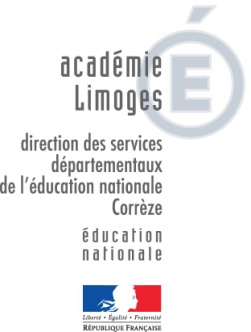 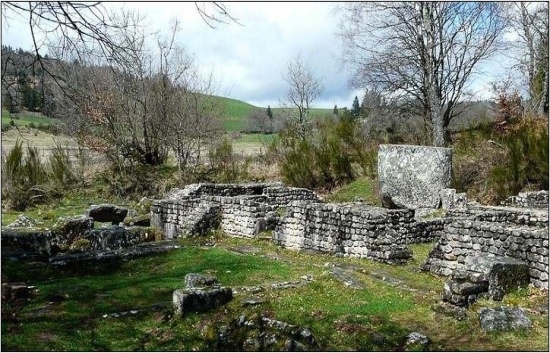 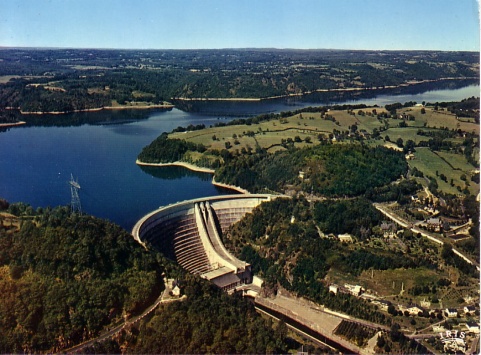 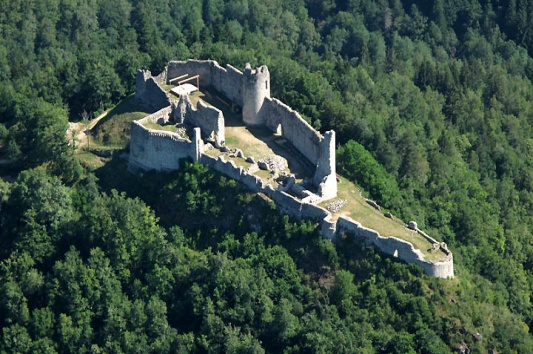 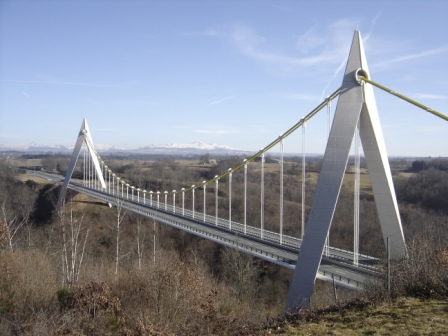 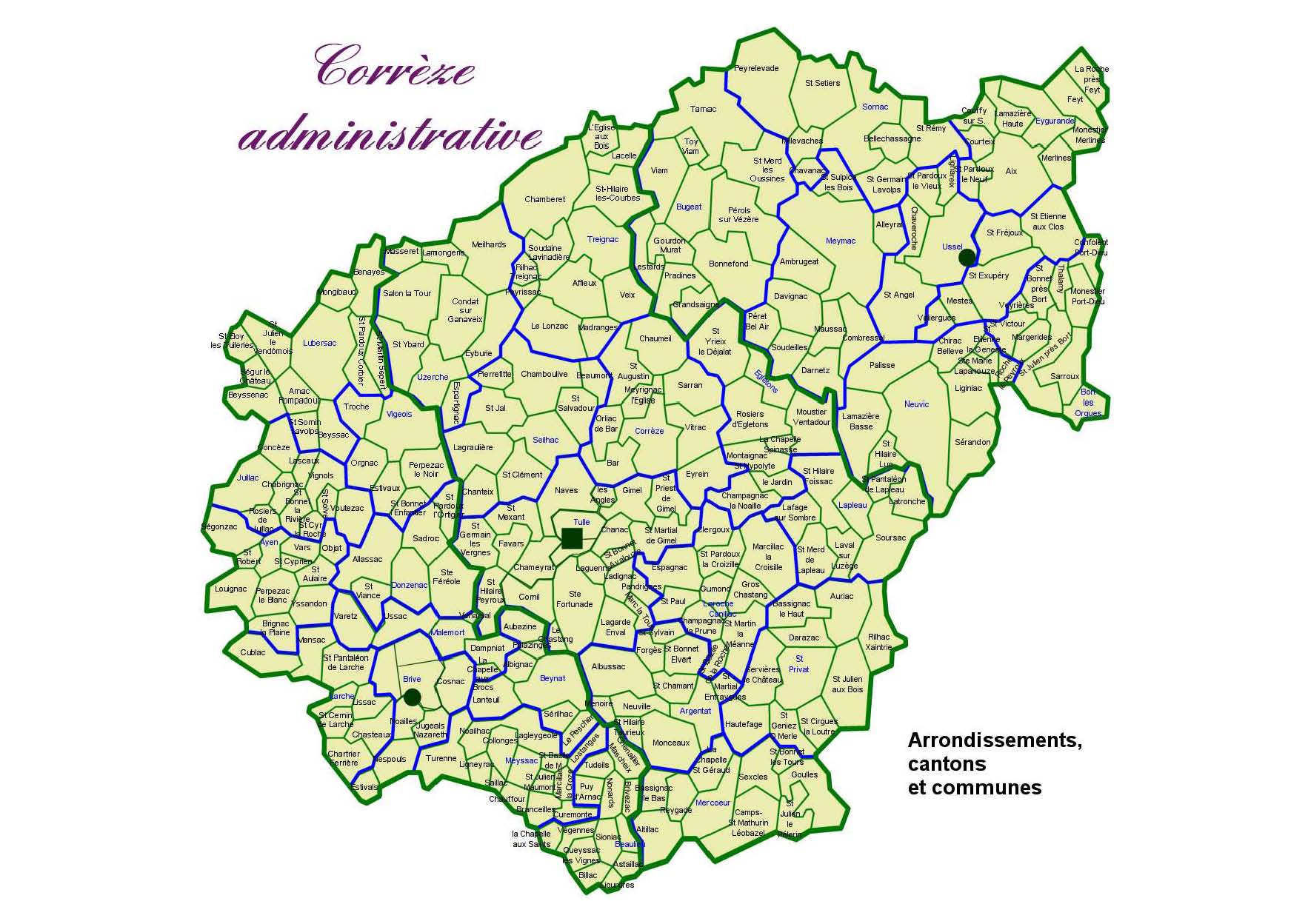 Remarque :
Au plan administratif,  la circonscription de l’Education nationale d’Ussel correspond au territoire de l’arrondissement d’Ussel et d’une partie de l’arrondissement de Tulle (Egletons et Lapleau)
LES ECOLES
46 écoles (45 publiques et 1 privée à Ussel) dont
 9 RPI regroupant 20 écoles et 30 classes
Remarques :
Les ¾ des écoles de la circonscription sont des petites structures de 1 à 2 classes dont la plupart sont en RPI.
Seule l’école de TARNAC est réellement une classe unique maternelle-CM2.
Certaines structures sont très fragiles et n’offrent pas des conditions d’enseignement favorables (PALISSE, LAMAZIERE, SAINT YRIEIX …)  et toutes peuvent se retrouver dans des situations difficiles.
LES RYTHMES
LE PERISCOLAIRE
La carte des RPI avec les nouveaux regroupements créés.
RPI Eygurande Merlines  (2013)
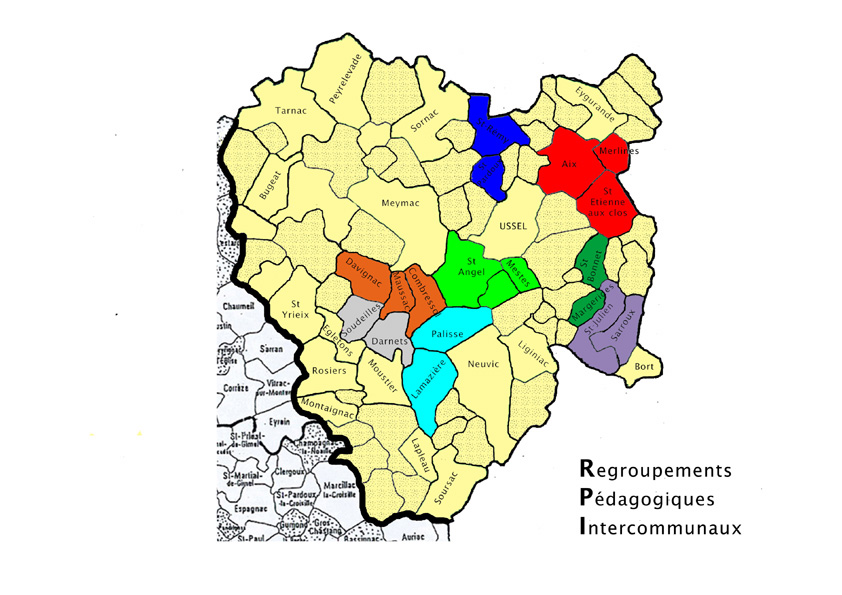 RPI Darnets Moustier, Soudeilles (2014)
LES ENSEIGNANTS
Les élèves
Effectif global : 3172 élèves dont
1234 en maternelle (119 en TPS dont 31 en dispositif)
1900 en élémentaire
38 en CLIS.
2013-2014
23%
20%
14%
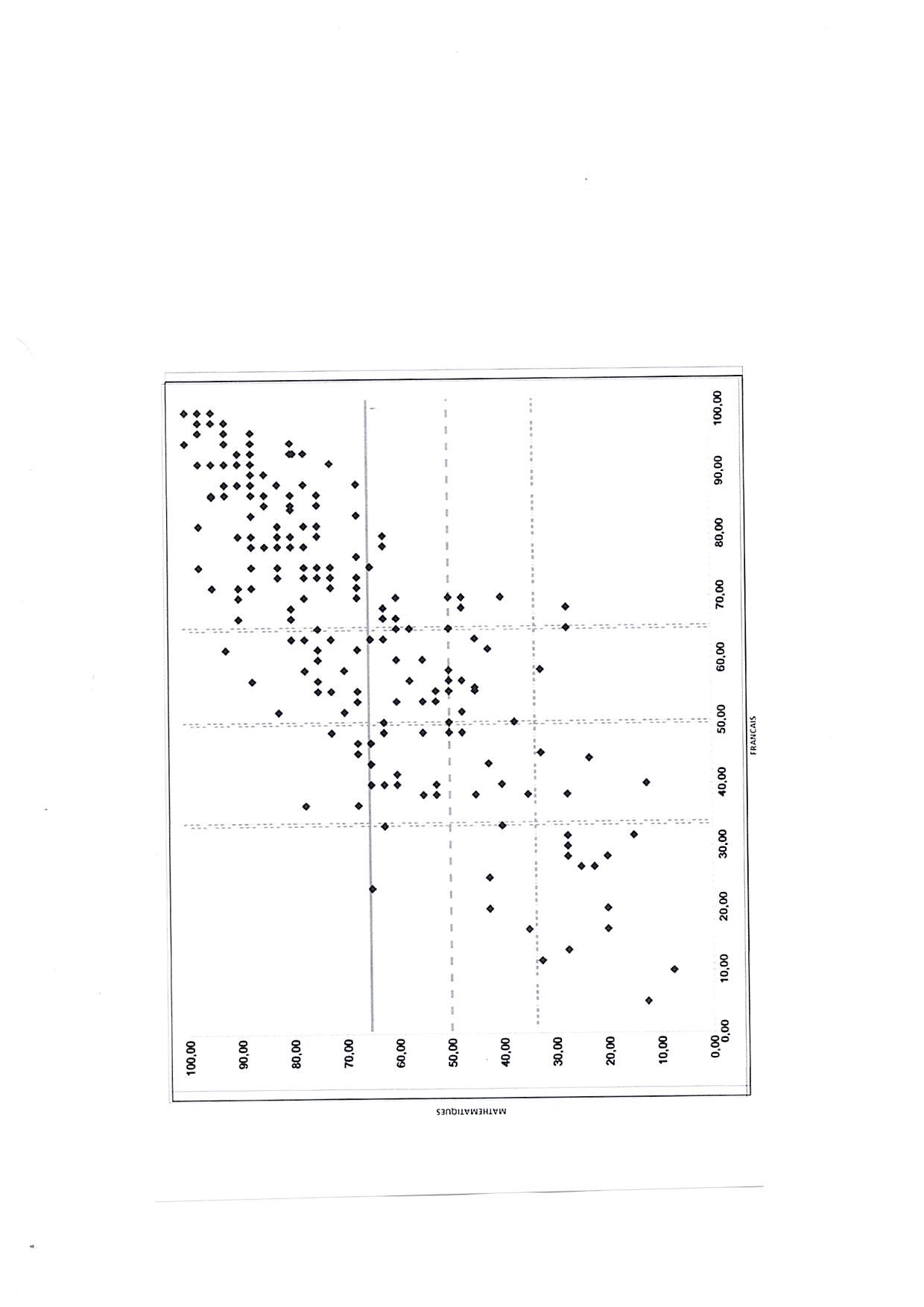 14%
6.1%
2014-2015
30.7%
16.1%
24.1%
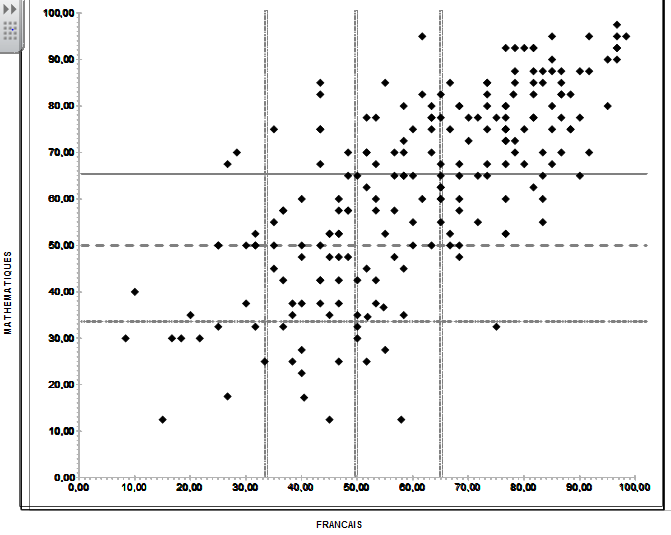 24.1%
30.7%
16.1 %
Analyse diachronique sur 3 ans
Les inspections:
4 enseignants ont été inspectés il y a plus de trois ans
27 ont été inspectés pour la dernière fois en  2011
26 ont été inspectés pour la dernière fois entre janvier et juin 2012
8 néo titulaires doivent être inspectés pour la première fois ainsi que 2 PES et 6 FS.

Soit 73 inspectables
Enseignants en difficulté,
données de 2013-2014
Cette année, trois enseignants sont en difficulté :
Madame  Demay à Neuvic
Madame Doudet à Saint Pardoux
Monsieur Labregère  TRS Bort
LES SITUATIONS PREOCCUPANTES :
La mission culture humaniste centenaire:
2013-2014 :
Construction de la valise centenaire ;
Suivi des écoles s’inscrivant dans une action centenaire.

2014-2015 :
Continuer les projets lancés en 2013-2014 ;
Elaborer des séquences pédagogiques en lien avec le patrimoine de proximité :
Ussel : révolution industrielle : le développement du chemin de fer et le « tacot » ;
L’époque gallo-romaine : le site des Cars et Margerides
Tulle : la révolution industrielle : la MAT ;
Brive : la préhistoire : la chapelle aux saints.
La mission maternelle :

2013-2014 :
Suivi des écoles s’inscrivant dans le projet « semaine de la maternelle ».

2014-2015 :
Relance de la semaine de la maternelle ;
Etat des lieux des écoles qui se sont déjà inscrites.
Illettrisme :
2013-2014 :
Suivi des différents dispositifs nationaux et académiques ;
Mise en place des valises « littérature » avec le mécénat du Rotary ;
Valise cycle 3 opérationnelle.

2014-2015 :
Suivi des différents dispositifs nationaux et académiques ;
Elaboration des valises « Rotary » cycle 1 et cycle 2.
Mise en place d’un logiciel de réservation.
Les points positifs :

La relation avec les enseignants :
Inspections ;
Formation ;
Suivi des situations de « crise » ;
La relation avec les élus :
Carte scolaire ;
Restructuration.
Confiance réciproque et proximité.
Les points à renforcer :

Faire vivre les missions départementales ;
Se former pour rester force de proposition en pédagogie et en didactique.